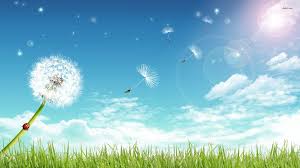 UBND QUẬN LONG BIEN
TRƯỜNG MẦM NON GIANG BIÊN
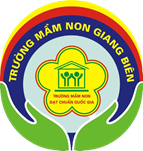 Lĩnh vực phát triển thẩm mỹ
Đề tài: Tô màu đồ chơi của bé
( con gấu bông)
Lứa tuổi: 3 -4 tuổi
Người thực hiện: Nguyễn Thị Thanh Nga
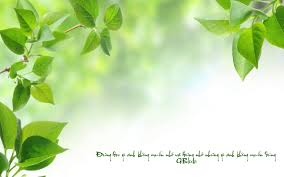 Hát “ Em búp bê”
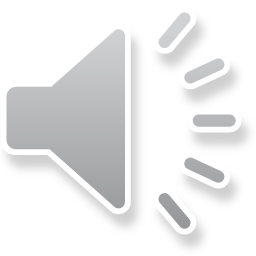 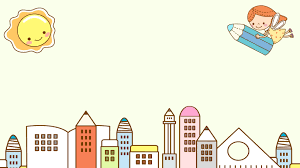 QUAN SÁT TRANH MẪU
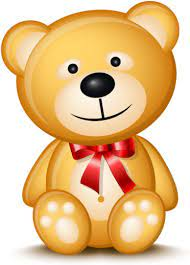 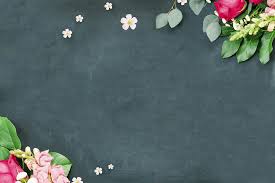 Hoạt động 2: Cô làm mẫu
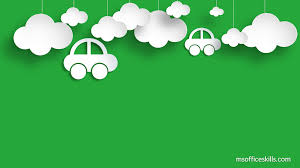 Hoạt động 3: Trẻ thực hiện
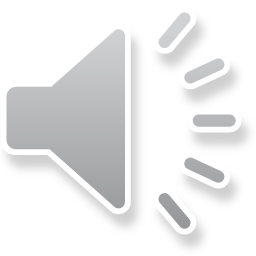 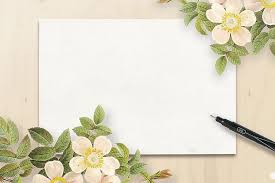 Nhận xét sản phẩm